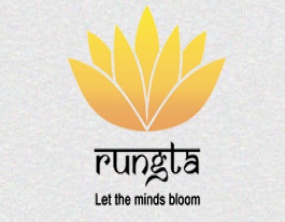 RUNGTA COLLEGE OF DENTAL SCIENCES & RESEARCH
TITLE OF THE TOPIC- 
INTERCEPTIVE ORTHODONTICS
DEPARTMENT OF ORTHODONTICS AND DENTOFACIAL ORTHOPAEDICS
Specific learning Objectives
CONTENTS
PART I
•INTRODUCTION
•DEFINITION & PROCEDURES
•SERIAL EXTRACTION: History, Rationale, Indications, Contraindications. Advantages,
                                                  Disadvantages, Diagnostic Procedures, Procedures in Serial 
                                                   Extraction. 
            ~ Dewel’s Method
            ~ Tweed’s Method
            ~ Nance’s Method
PART II
• INTERCEPTION OF HABITS : Thumb Sucking
                                                    Tongue thrusting 
                                                    Mouth breathing
• SPACE REGAINING
• MUSCLE EXERCISES : For lip, For masseter, For circumoral musculature
INTERCEPTIVE ORTHODONTICS
Interceptive orthodontics has been defined as that phase of the science and art of orthodontics employed to recognize and eliminate potential irregularities and malpositions of the developing dento-facial complex.
The procedures undertaken in interceptive orthodontics include:
Serial extraction
Correction of developing crossbite
Control of abnormal habits
Space regaining
Muscle exercise
Interception of skeletal malrelations
Removal of soft tissue or bony barrier to enable eruption of teeth
SERIAL EXTRACTION
Serial extraction is an interceptive orthodontic procedure usually initiated in the early mixed dentition when one can recognize and anticipate potential irregularities in the dento-facial complex and is corrected by the procedure that includes the planned extraction of certain deciduous teeth and later specific permanent teeth in an orderly sequence and pre-determined pattern to guide the erupting permanent teeth into more favourable position.
History

Kjellgren in 1929 used the term serial extraction to describe the procedure
Nance during the 1940’s popularized this technique in The united states of america and termed it ‘planned & progressive extraction’.
Hotz in 1970 called such a procedure ‘active supervision of teeth by extraction’.
Rationale

Serial extraction is based on two basic principles.

Arch length –tooth material discrepancy: Whenever there is an excess of tooth material as compared to the arch length, it is advisable to reduce the tooth material in order to achieve stable results. This principle is utilized in serial extraction procedures where tooth material is reduced by selective extraction of teeth so that the rest of the teeth can be guided to normal occlusion.
Physiologic tooth movement: Human dentition shows a physiologic tendency to move towards an extraction space. Thus by selective removal of some teeth the rest of the teeth which are in the process 
of eruption are guided by the natural forces into the extraction spaces.
Indications

Class I  malocclusion showing harmony between skeletal and muscular system.
Where growth is not enough to overcome the discrepancy between tooth material and basal bone.
Patients with straight profile and pleasing appearance. 

Arch length deficiency as compared to the tooth material is the most important indication for serial extraction
Arch length deficiency is indicated by the presence of following features:
   Absence of physiologic spacing     
   Ectopic eruption of teeth
   Mesial migration of buccal segment
   Abnormal eruption pattern & sequence
   Lower anterior flaring
   Ankylosis of one or more teeth
Contraindications
Class II & III malocclusion with skeletal abnormalities.
Spaced dentition
Anodontia / oligodontia
Open bite and deep bite
Midline diastema
Class I  malocclusions with minimal space deficiency
Unerupted malformed teeth e.g.dilaceration
Extensive caries or heavily filled first permanent molars
Mild disproportion between arch length and tooth material that can be treated by proximal stripping.
Advantages of serial extraction

Serial extraction carried out during the mixed dentition and early permanent dentition period has a number of advantages:
Treatment is more physiologic as it involves guidance of teeth into normal positions making use of the physiologic forces.
Psycological trauma associated with malocclusion can be avoided by treatment of the malocclusion at an early age.
It eliminates or reduces the duration of the multibanded fixed treatment.
d.   Better oral hygiene is possible thereby reducing the risk of caries.
e.   Health of investing tissue is preserved.
f.    Lesser retention period is indicated at the completion of treatment.
g.   More stable results obtained as the tooth material and arch length are in harmony.
Disadvantages of serial extraction
Serial extraction requires clinical judgement. There is no single approach that can be universally applied to all patients. Each patients has to be assessed and a suitable extraction timetable planned.  
Treatment time is prolonged as the treatment  is carried out in stages spread over 2-3 years.
It requires the patients to visit the dentist  often. thus patient co-operation is needed.
d.    As extraction spaces are created that close gradually, the patient has a tendency of developing tongue thrust.
e.  Extraction of buccal teeth can result in deepening of  the bite.
f.   Ditching or space can exist between the    canine and second premolar.
g.  The axial inclination of teeth at the termination of the serial extraction procedure may require correction.This necessitates short term fixed appliance therapy.
Diagnostic procedure
    The diagnostic exercise prior to treatment should involve comprehensive assessment of dental, skeletal and soft tissues.       A tooth material – arch length discrepancy must ideally exist.
    According to many authors, an arch length deficiency of not less than 5-7mm should exist to undertake this procedure.
    Study model analysis should be carried out to determine the arch length discrepancy. Carey’s analysis in the lower arch and arch perimeter analysis in the upper arch should be carried out.
Study model analysis should be carried out to determine the  arch length discrepancy. Carey’s analysis in the lower arch and arch perimeter analysis in the upper arch should be carried out.
  Mixed dentition analysis helps in determining the space required for the erupting buccal teeth. The eruption status of the dentition is evaluated from an O.P.G.
  The skeletal tissue assessment should involve comprehensive        cephalometric examination to study underlying skeletal relations.    The soft tissue assessment by clinical examination and cephalograms help in the diagnosis.
Procedure
A  number  of  methods  or  sequences  of  extraction  have  been  described .
Three of the popular methods are:
Dewel’s method
Tweed’s method
Nance method

    Dewel’s method: Dewel has proposed a 3 step serial extraction procedure.  In the first step the deciduous canines are extracted to create space for the alignment of the incisors.
This step is carried out at 8-9 years of age. A year later, the deciduous first molars are extracted so that the eruption of first premolars is accelerated. This is followed by the extraction of erupting first premolars to permit the permanent canines to erupt in their place.                               
      In some cases a modified Dewel’s technique is followed                  wherein the first premolars are enucleated at the time of extraction of the first deciduous molars. This is frequently necessary in the mandibular arch where the canines often erupt  before the first premolars.
Tweed’s method: This method involves the extraction of the deciduous first molars around 8 years of age. This is followed by the extraction of the extraction of the first premolars and the deciduous canine simultaneously.
Nance method: This is similar to Tweed’s technique and involves the extraction of the deciduous first molars followed by the extraction of the first premolars and the deciduous canines.
Post serial extraction fixed therapy
Most cases of serial extraction need fixed appliance therapy for the
correction  of axial inclination and detailing of occlusion.
SUMMARY
The malocclusion may be accepted or be treated in a variety of ways. 
The procedures undertaken in interceptive orthodontics include:
1Serial extraction.            2. Space regaining
3. Correction of developing cross bite.
4. Oral habit elimination.  5. Muscle exercises.
6. Interception of developing skeletal malocclusion.
7Removal of soft tissue or bony barrier to enable eruption of teeth.
REFERENCES
Textbook of Orthodontics – Gurkeerat Singh, Jaypee Brothers; 2nd Edition 
Orthodontics – The Art and Science, S.I Bhalajhi, AryaMedi Publishing; 7th Edition
Textbook of Orthodontics – Sridhar Premkumar, Elsevier; 1st Edition
Orthodontics: Diagnosis and Management of Malocclusion and Dentofacial Deformities – O.P Kharbanda, Elsevier; 1st Edition
Question & Answer Session